Post-CROI Rennes
9 avril 2014
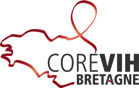 Le programme (18h – 20h30)
Charlotte Pronier : virologie
Pascale Perfezou : complications, traitement de 1ère ligne
Faouzi Souala : infections VHC
Cédric Arvieux : mère-enfant, TasP, PreP, PEP, dépistage, traitements de 2nde ligne.
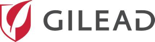 L’excellent site Internet du COREVIH !
Accompagné du non moins excellent compte twitter du @coreVIH_B
Retrouver l’actualité des grands congrès dans les minutes qui suivent la fin des sessions
Quelques données concernant les mères et leurs enfants…
Quelles sont les questions actuelles ?
Quel est la meilleur traitement pour les mères ?
Meilleure tolérance
Peu d’impact sur la durée de la grossesse
Quel est le meilleur traitement pour l’enfant ?
Réduction maximale du risque de transmission
Meilleure tolérance court et long terme
Atazanavir et grossesses
Etude rétrospective (France)
106 femmes
ATV/r 300/100
Femmes africaines (88%), plutôt bien portantes (IMC pré grossesse : 25)
Lê MP, CROI 2014, Abs. 889
ATV/r et grossesse (2)
C24h plasmatiques d’ATV (ng/ml) +/- TDF selon le trimestre de grossesse
5 000
Avec TDF
4 000
Sans TDF
95 %
3 000
75 %
Médiane
2 000
25 %
5 %
1 000
0
Aucune influence du TDF sur les C24h d’ATV
T1
T2
T3
A
PP
n =
10
21
30
44
34
49
18
30
19
26
Lê MP, CROI 2014, Abs. 889
Etude prospective (Hollande)
29 patientes, multicentrique
Comparer les concentrations d’ATV au 3 trimestres
Déterminations « intensives » : 10 points !
ATV/r et grossesse (2)
Profils PK plasmatiques moyens d’ATV (mg/l) +/- TDF
6
3ème trimestre avec TDF
5
3ème trimestre sans TDF
4
Post-partum avec TDF
Post-partum sans TDF
Patientes non enceintes
3
2
1
Conclusions
  34 % des ASC d’ATV au 3ème trimestre vs post-partum..
… mais les concentrations restent toujours « efficaces », avec ou sans TDF
0
0
2
6
10
14
18
22
4
8
12
16
20
24
Heures
Colbers A, CROI 2014, Abs. 892
Et pour le darunavir…
DRV/r (800/100 mg qd) et grossesse
Profils PK plasmatiques moyens de DRV (mg/l)
7
6
Post-partum
3ème trimestre
5
Patientes non enceintes
4
3
2
1
Conclusion 
Passage transplacentaire faible
La dose de DRV/r (600/100 mg bid) reste recommandée chez des patientes prétraitées
0
0
4
8
12
16
20
24
Heures
Colbers A, CROI 2014, Abs. 887
Et le raltegravir…
1,6
1,4
Post-partum
3ème trimestre
1,2
1,0
0,8
0,6
0,4
0,2
0,0
0
2
4
6
8
10
12
Heures
71
RAL et grossesse
11/14 patientes ont débuté RAL pdt la grossesse et 6 d’entre elles en quadrithérapie
C12h de RAL au 3ème trimestre 50 % plus faibles qu’en post-partum
Importante variabilité interindividuelle
Passage transplacentaire important ≈ 1,24 (0,13-4,53 ; n = 8)
Profils PK plasmatiques moyens de RAL (mg/l)
Blonk M, CROI 2014, Abs. 890
Schémas préferentiels
Quelques essais (1)
Essai Promote
EFV versus LPV/r (400 femmes, backbone AZT/3TC)
 non infériorité du schéma avec EFV
Taux de transmission observé : 0,5 % (2/374)
1 transmission in utero sous LPV/r
1 transmission pendant l'allaitement sous LPV/r
Taux de survie sans infection par le VIH à la fin de l'étude
97,2 % sous EFV vs 92,9 % sous LPV/r, p = 0,10
Quelques essais (2) : ANRS 12174
LPV vs 3Tc monothérapie du nouveau-né pendant l’allaitement.
[Speaker Notes: Un peu has been avec l’option B+]
l'option B+ !!!!
Grossesse
Grossesse
Travail et accouchement
Allaitement
Traitement ARV de la mère à vie
(STR : TDF + 3TC/FTC + EFV)
Fin de l’option B
Option B+
Option B : jusqu'à la fin de l'allaitement
Option B +, à vie !

Depuis 2013, l'OMS recommande aux pays qui le peuvent de recourir au schéma B+
20 pays d’Afrique subsaharienne en 2014
Ahmed S, CROI 2014, Abs. 158
[Speaker Notes: Dans un symposium consacré aux perspectives d'élimination de l'infection par le VIH chez les enfants, S. Ahmed, du Malawi, a brillamment démontré que l'option B+ de PTME a tellement d'avantages sur l'option A qu'elle doit être privilégiée y compris dans les pays à très faibles ressources.]
PTME : c'est l'option B+ qui doit prévaloir (2) Ses avantages
Simplification du programme de PTME
Amélioration de la santé maternelle
Réduction de la transmission du VIH au partenaire
Cohérence du discours !
Efficacité de la PTME renforcée
Coût-efficace
Ahmed S, CROI 2014, Abs. 158
Très attendue, données sur la toxicité fœtale du ténofovir
Dexa scan chez le nouveau-né…
Non randomisé, donc difficile à interpréter…
Baisse significative du contenu minéral osseux (CMO) sous TDF
125
IV. Traitement ARV
Traitements chez les patients en suppression virologique
Deux essais « STRATEGY »
Strategy –PI
Poursuite TDF/FTC/IP vs switch Stribild® (433 patients)
100
94 %
87 %
80
TDF/FTC/EVG/c (n = 290)
TDF/FTC + IP/r (n = 139)
TDF/FTC/EVG/c 
TDF/FTC + IP/r
100
60
Diarrhée
Ballonnements/météorisme
40
50
44 %
46 %
42 %
41 %
20
38 %
12 %
40
p < 0,04
6 %
p < 0,001
33 %
33 %
1 %
< 1 %
30 %
0
30
Succès virologiqueà S48
Echec virologiqueà S48
Pas de données virologiques à S48
20
10
126
284
77
260
56
133
53
116
108
283
86
264
44
134
48
118
0
S48
S48
J0
S48
J0
S48
J0
J0
Deux essais « STRATEGY »
Strategy – NNRTI
Poursuite TDF/FTC/NNRTI vs switch Stribild® (434 patients)
100
93 %
88 %
90
TDF/FTC/EVG/c (n = 290)
TDF/FTC + INNTI (n = 143)
80
TDF/FTC/EVG/c 
TDF/FTC + INNTI
70
60
Rêves anormaux
Insomnie
Anxiété
Vertiges
100
50
40
64 %
64 %
70
61 %
30
60
53 %
20
11 %
48 %
46 %
47 %
50
*
6 %
10
40 %
1 %
*
< 1 %
40 %
*
40 %
39 %
37 %
37 %
35 %
40
34 %
0
Echec virologiqueà S48
Pas de données virologiques à S48
Succès virologiqueà S48
*
30
23 %
20
136
224
56
87
48
100
41
87
40
100
34
87
37
99
32
87
75
212
65
101
119
224
84
209
103
222
71
208
49
211
90
225
10
0
J0
S48
J0
S48
J0
S48
J0
S48
J0
S48
J0
S48
J0
S48
J0
S48
* p < 0,01
££££££

Monothérpie IP, ou comment gérer la crise !

££££££
Essai Pivot (an english one)
La monothérapie IP, est-ce économique ?
Critère principal : préservation des options thérapeutiques
Randomisé poursuite trithérapie vs switch mono-IP (IP au choix)
Suivi : 44 mois
Les petits nouveaux
BMS-663068 : inhibiteur d’attachement (gp120)
Résultats préliminaires phase 2b
Tolérance acceptable
-1,5 log10 à J9 en monothérapie
Bons résultats en association à S24 (surtout dose 1200 mg)
100
80
CV inclusion < 100 000 c/ml
60
40
CV inclusion  > 100 000 c/ml
20
0
400 mgbid
800 mgbid
600 mgqd
1 200 mgqd
ATV/r 300/100 mg qd
BMS-663068
Doravirine (MK-1439)
INNTI
Essai PN007 avec TDF/FTC (1er traitement, 208 patients)
≤ 100 000 c/ml
> 100 000 c/ml
% CV<40 à S24
Tous MK = 66 %
Tous MK = 94 %
Tous MK = 92 %
Tous MK = 86 %
100
100
100
93
93
92
92
91
91
89
89
86
85
83
83
82
80
74
67
58
60
54
50
40
20
27
12
13
11
12
26
28
29
28
26
28
29
28
27
11
12
12
12
12
13
0
< 40 c/ml
< 200 c/ml
< 40 c/ml
< 200 c/ml
25 mg
100 mg
200 mg
EFV
50 mg
209
VII. Prévention
Etude PARTNER : risque de transmission du VIH au sein de couples sérodifférents (1)
Etude observationnelle multicentrique (75 sites européens)
767 couples sérodifférents (homo masculins et hétéro)
Partenaire séropositif sous traitement ARV efficace (CV < 200 c/ml)
Rapports non protégés
Pas d’utilisation de PEP ni de PrEP
Estimation du risque de transmission du VIH phylogénétiquement lié entre les 2 partenaires du couple

Après 894 couple-années de suivi
Aucun cas de transmission de VIH
(fréquence élevée de rapports non protégés : 44 400 rapports)

Résultats préliminaires, suivi prolongé nécessaire (incertitude sur la limite supérieure du risque, surtout pour les rapports anaux réceptifs avec éjaculation)
Rodger A, CROI 2014, Abs. 153LB
[Speaker Notes: Des cas de contamination de VIH sont survenus chez les partenaires négatifs (nombre non précisé), mais aucun cas de transmission phylogénétiquement liée n’était observé.]
Etude PARTNER : risque de transmission du VIH au sein de couples sérodifférents (2)
Caractéristiques des partenaires des 767 couples
Rodger A, CROI 2014, Abs. 153LB
Etude PARTNER : risque de transmission du VIH au sein de couples sérodifférents (4)
Taux de transmission du VIH au partenaire séronégatif
Risque à 10 ans (%) de transmission intra-couple
Taux de transmission
intra-couple (pour 100 CAS)
0
0,2
0,4
0,6
0,8
1,0
1,2
0
2
4
6
8
10
Tous rapports(CAS = 894)
3,9 %
Rapports anaux(CAS = 374)
9,2 %
CAS : couple-années de suivi
Taux/risque estimé
IC 95 %
Rodger A, CROI 2014, Abs. 153LB
[Speaker Notes: Interprétation : le calcul de l’IC 95 % indique qu’il y a 2,5 % de probabilité que le risque de transmission intra-couple pour tous rapports soit supérieur à 3,9 %, et pour les rapports anaux supérieur à 9,2 %.]
Pourquoi l’étude Partner est essentielle
Elle conforte les données de l’avis Suisse
C’est la première étude qui élimine clairement « l’effet préservatif »
Il n’y a aucune transmission, quels que soient le type de rapport !
L’avenir de la PrEP ?
GSK744 LP (injection IM)
Dérivé dolutégravir
Nano-supsension
Chez le macaque (SHIV)
Une injection IM de GSK144 LAP
Inoculation intrarectales répétées

Fonctionne idem en inoculations vaginales
Avirémies (%)
100
GSK744 LAP
Sans traitement
80
Nombre d’animaux avirémiques
 post 1 injection de GSK744 LAP
60
40
20
p < 0,0001
0
-1
0
2
4
6
8
10
12
14
16
18
Semaines post-injection
GSK744 LAP
L’avenir du dépistage ?
L’auto-test au Malawi
METHODE
Opération porte-à-porte
16 600 résidents d’un quartier
 2 agents communautaires pendant quelques semaines
Counseling, remet test et questionnaire
RESULTATS
Tests réalisés
76% ! (10,3 % +)
Retour questionnaire et kit utilisé : 89%
43% jamais de test auparavant
> 77% de suivi post test+
287/10 000 se sont sentis forcés de faire le test : essentiellement des hommes !
Abs 147, AT. Choko
[Speaker Notes: Au Malawi (Abs 147, AT. Choko) en 2011, 910 000 personnes vivent avec le VIH dont 66% ne connaissant pas leur statut, avec 46 000 nouvelles infections dans l’année : le Malawi s’est donc intéressé aux nouvelles approches de dépistage et notamment l’autotest. Au cours d’une période de 12 mois, 76% des 16 660 résidents du quartier étudié se sont testés suite à une opération « porte à porte » par un conseiller-santé, et 89% ont retourné les kits réalisés avec le questionnaire complété. La population était plutôt enthousiaste quant à la méthode proposée. 43% de la population concernée ne s’était jamais testée auparavant. Le taux de séro+ était de 10.3% (en population générale, le taux est de 18.5% au Malawi). La méthode a plus de succès auprès des jeunes que des plus âgés, et il y a peu de différence hommes/femmes. Quel a été l’accès aux soins des dépistés positifs ? Au moins 77% des personnes testées positives sont venues se faire suivre dans les centres de la même zone, ce qui n’exclut pas que d’autres soient allés se faire suivre ailleurs. 287 personnes sur les 10 000 ayant répondu au questionnaire disent s’être sentie forcées à se tester (plus d’homme que de femmes (!), l’explication étant peut être que les femmes ayant déjà été testées au cours des consultations prénatales faisaientt pression sur leur mari pour qu’ils se testent également. Nénamoins, 94% de ceux qui disent s’être sentis forcés recommanderaient aux autres de se tester. Cette essai montre donc a la fois la faisabilité et le succès d’opération de ce type, avec un cout/efficacité qui n’a pas été étudié mais probablement excellent (2 conseillers communautaires pendant quelques semaines pour 10 000 personnes testées et 80% d’accès ultérieur au système de soins, cela ferait probablement rêver certains directeurs d’ARS !).]
Merci !